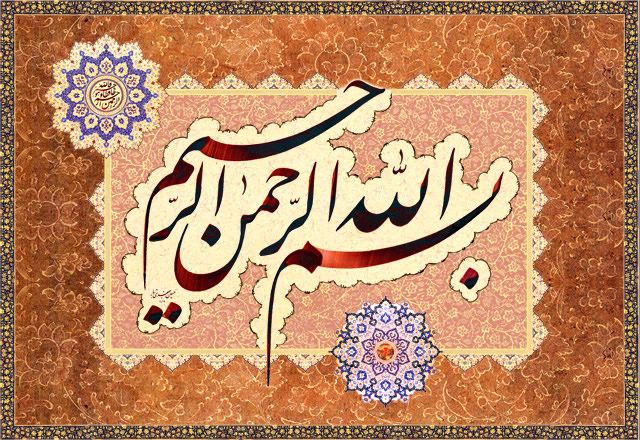 روش پژوهش در سیستم سلامت
Prepared by:
Kamal Gholipour

Ph.D. candidate in Health services managementTabriz University of Medical Sciences
منظور از متدلوژی تحقیق چیست؟
روشهای استاندارد شده ایی هستند که برای انجام تحقیقات هدفمند در ارایه پاسخ به یک سوال می توان از آن الگوها استفاده نمود.

مسلماً هر فرد محققی می تواند با نوآوری و نبوغ خود روش جدیدی برای تحقیق خود بیافریند ولی طبیعی است که استفاده از قالبها و روشهای شناخته شده موجود می تواند سرعت رسیدن به یک متدلوژی مناسب برای ارایه پاسخ درست به سوال را افزایش دهد.

آیا بهتر نیست برای ساختن یک presentation جدید از templates از قبل تعیین شده استفاده نمود؟
این الگوها همان روشهای استاندارد شده تحقیق هستند.
3
اجزای اصلی متدلوژی تحقیق
متدلوژی تحقیق یعنی روشن و استاندارد نمودن پژوهش از ابتدا تا انتهای کار

برای هر پژوهش حداقل بایست سه مرحله را در نظر گرفتن
طراحی منشور تحقیق (نوشتن پروپزال) که نقشه راه پژوهش خواهد بود
مراحل اجرایی تحقیق و راههای اصلاح مشکلاتی که در حین انجام کار پیش می آید
تحلیل نتایج و نوشتن نتایج و حتی انتشار و کاربردی نمودن یافته ها
4
برداشت درست از ابعاد متدلوژی تحقیق
متدلوژی تحقیق بایست مسیر دقیق تحقیق را روشن نماید.
چگونه و چرا سوال پژوهش مهم است؟
چگونه بایست سوال پژوهش را تجزیه نمود و راه رسیدن به پاسخ درست را کشف نمود
چگونه باید تحقیق را انجام داد. یعنی مشخص نمود که چه متغیرهایی در چه گروههای باید چگونه سنجیده شود و چگونه باید اطلاعات سنجیده شوند
باید روشن نمود که چگونه نتایج تحقیق تفسیرشده و یافته ها منتشر خواهند شد.
5
گستره روش تحقیق
پس در متدلوژی تحقیق بایست
مبانی علمی و مفاهیم و مصادیق ظریف تخصصی رعایت شود
به شیوه درست و مناسب برای پاسخ به سوال پژوهشی، روش تحقیق طراحی گردد
بایست درست و به شکل مناسب تحقیق اجرا گردد و در متدلوژی تحقیق به مدیریت نیروی انسانی، مدیریت مالی، مدیریت زمان و ... اشاره می شود
به شیوه تحلیل نتایج دقت زیادی شود
و نهایتاً همیشه و در همه مراحل اخلاق پژوهش باید رعایت گردد
6
سوالاتی برای شما
آیا روش تحقیق صرفاً نوشتن پروپزال تحقیق است؟

آیا روش تحقیق در علوم پزشکی با سایر علوم متفاوت است؟ در زیرشاخه های علوم پزشکی چطور؟

برای محقق خوب بودن چه میزان فراگیری روش تحقیق کمک کننده است؟

آیا تبعیت از روشهای استاندارد شده مانع نبوغ محقق می شود؟
7
یافتن حیطه و موضوع تحقیق (1)
یکی از بزرگترین مشکلات بر سر راه تحقیق نداشتن ایده است.

یافتن موضوع خوب تحقیق یک هنر بسیار مهم و نوعی نبوغ است. بدون داشتن این فرامهارت و صرف خواندن و یادگرفتن روش تحقیق هرگز انسان را محقق نخواهد کرد.

ذهن پژوهشگر باید با دیدن هر مشکل و با خواندن هر مطلب علمی، دهها موضوع جدید برای تحقیق را بیافریند.
8
یافتن حیطه و موضوع تحقیق (2)
برای بارور نمودن ذهن در یافتن موضوع مناسب تحقیق بایست
 زیاد مطالعه نمود و مقالات و مجلات را مرور نموده و عناوین تحقیق دیگران را با دقت برانداز نمود.
سعی نمود ذهنی کل نگر داشت. اجزا را در کنار هم قرار داده و تصویر ذهنی مناسبی از حیطه و یا حیطه های علمی مرتبط بوجود آورد
در یافتن خلاها و ایجاد شبه در مطالب علمی تلاش نمود
تخیل علمی داشت
دور را نگاه نمود
در مجادلات و بحثها علمی شرکت فعال داشت. شنونده و یا خواننده صرف بودن کافی نیست
9
یک مثالبه نظر شما در آموزش علوم پزشکی چه حیطه هایی را می توان تصور نمود؟
آموزش مداوم
مهارتهای یادگیری
خطاهای آموزش
گزینش دانشجو
اخلاق در آموزش
پژوهش در آموزش
اعتباربخشی دوره آموزشی
پایش و ارزشیابی
 .....................
برنامه ریزی درسی
مدیریت آموزش
شیوه تدریس
ارزیابی پیشرفت تحصیلی
منابع علمی و متون آموزشی
اقتصاد آموزش
انگیزش فرادهنده و فراگیرنده
10
مشخصات موضوع
نو و بدیع بودن (نقطه مقابل تکراری بودن)
کاربردی بودن
جذبیت
مورد توجه افراد صاحب نظر بودن
قابل انجام بودن
نداشتن مشکل اخلاقی
باصرفه بودن
علمی بودن
قابل درک برای مخاطبین
11
انواع متغيرها
كمي 	quantitative
نسبتي (ratio): صفر واقعی دارند و فواصل بین مقادیر برابر است مانند قد و وزن
فاصله اي (interval): صفر قراردادی دارند و لذا مقدار منفی نیز می پذیرند ولی فاصله بین مقادیر برابر است مانند درجه حرارت به سانتیگراد و ارتفاع از سطح دریا
رتبه اي (ordinal): ارزش فواصل بین مقادیر برابر نیست مانند نمره امتحانی

كيفي	 qualitative	 
دو حالته (binary): مانند جنس، زنده ماندن و یا فوت نمودن		
چند حالته (nominal): مانند گروه خونی و ملیت	
رتبه اي (ordinal): مانند گروه سنی (کودک، نوجوان، جوان، میانسال و پیر)
نقش متغيرها
مطالعات توصيفي (تعیین شیوع دیابت در کرمان)
اصلي: برای پاسخ به اهداف جزیی چه متغیرهایی باید سنجیده شود؟ ابتلا به دیابت
زمينه اي: برای پاسخ به اهداف فرعی چه متغیرهای اضافه ای باید سنجیده شود؟ جنس و یا گروه سنی افراد
مطالعات تحليلي (رابطه بین مصرف غذاهای آماده و ابتلا به سکته قلبی)
مستقل(independent): متغیر(هایی) که تاثیرگذار است؛ مصرف غذاهای آماده
وابسته (dependent): متغیر(هایی) که تاثیر می پذیرد؛ ابتلا به سکته قلبی
زمينه اي (demographic): متغیرهایی که برای پاسخ به اهداف فرعی باید مورد سنجش قرار گیرند؛ سن، جنس و یا نوع غذاهای آماده مصرفی
مخدوش كننده (confounder): متغیرهایی که رابطه بین متغیر مستقل و وابسته را به هم می زنند؛ وضعیت اقتصادی-اجتماعی و یا وزن که می توانند شدت ارتباط بین مصرف غذاهای آماده و ابتلا به سکته را تحت تاثیر قرار دهد
جدول متغيرها
عنوان: بررسی عوامل موثر بر قند خون
نوع مطالعه و روش بررسی
معیارهای انتخاب نوع مطالعه:
   - نوع مسئله
   -میزان آگاهی موجوددرباره مسئله
   -منابع موجود برای انجام پژوهش
انواع مطالعات
مطالعات غیرمداخله ای(مشاهده ای): پژوهشگر وضعیت مورد پژوهش رافقط توصیف نموده و تغییری (مداخله ای) در آنها بعمل نمی اورد.
مطالعات مداخله ای: پژوهشگر در وضعیت مورد پژوهش مداخله بعمل آورد ه و پیآمدهای این دست کاری را اندازه گیری میکند.
مثال: اثر آموزش بهداشت (مداخله) در میزان پوشش واکسیناسیون (پیآمد)
مطالعات غیرمداخله ای(مشاهده ای)
مطالعات اکتشافی
مطالعات توصیفی
مطالعات مقایسه ای (تحلیلی)
1-مطالعات اکتشافی
مطالعه است که روی تعداد کمی از افراد و به مدتی کوتاه انجام میشود، وزمانی بکار میرود که اطلاعات موجود در مورد موضوع  پژوهش ناقص باشد.
مثال: درنظر داریم یک مرکز مشاوره  ایدز تاسیس نمائیم.
2-مطالعات توصیفی
مطالعه ای است که به مدت طولانی روی گروه های کوچک یا بزرگ از افراد انجام میگیردتا تصویر روشنی از وضعیت خاص باتوصیف متغیرهای پژوهش بدست آید.
مثال: گزارش یک مورد(یک بیمار یا چند بیمار)
توجه؛در برخی از مطالعات توصیفی ،توصیف بامقایسه تواما انجام میگیرد.
3-مطالعات مقایسه ای یا تحلیلی؛
مطالعه ای است که برای تعیین و شناسائی عوامل ایجاد کننده یک مسئله بکار میرود این کارازمقایسه یک گروه یا بیشتردارای مشکل بایک گروه یابیشتری فاقد مشکل انجام میگیرد.
مثال: افراد باسرطان ریه با افرادفاقد سرطان ریه
انواع مطالعات تحلیلی
مطالعات مقطعی-مقایسه ای
مطالعات مورد- شاهدی
مطالعات هم گروهی
1- مطالعات مقطعی-مقایسه ای
درمطالعات مقطعی،علاوه بر توصیف مسئله(متغیرهای پژوهش)گروه های مختلف جامعه مورد مطالعه نیز از نظر متغیرهای مختلف مورد مقایسه قرار میگیرند.
مثال: بررسی سوء تغذیه در کودکان مبتلا و سالم:
   - درصد کودکان مبتلا
   -نقش عوامل ؛اجتماعی- اقتصادی،دسترسی و........
   -الگوهای تغذیه
   نقش آگاهی،عقاید،باورهادر الگوهای تغذیه و..........
2-مطالعات مورد- شاهدی
درمطالعه مورد-شاهدی به منظور تعیین عواملی که در ایجاد مسئله دخالت داشته اند دو گروه راباهم مقایسه می کنند:
 گروه مورد :که در آنها مسئله مورد بررسی وجود دارد  
 گروه شاهدیا کنترل :که درآنهامسئله مورد بررسی وجود ندارد.
مثال: نوزادان فوت شده در ماه اول(مورد) نوزادان زنده(شاهد یاکنترل)
روش متداول کنترل متغیرهای مخدوش کننده
در مطالعات مقطعی-مقایسه ای و مطالعات مورد-شاهدی می بایستی متغیرهای مخدوش کننده راکنترل نمود.
جور کردن به عنوان یکی ازروش های کنترل ،بدین معنی است که سعی شود توزیع فراوانی متغیرهای مخدوش کننده بالقوه دردو گروه (مورد-شاهد)مشابه باشند.
مثال؛مرگ و میر نوزادان (متغیرهای مخدوش کننده: سن مادر،درآمد،شهرو روستاو...........)
3-مطالعات هم گروهی (کوهورت)
درمطالعه هم گروهی،گروهی از افراد مواجهه یافته با یک عامل خطرزا با میزان بروز بالا(گروه مطالعه) باگروهی از افراد، که باعامل خطرزای مورد نظر مواجهه نیافته اند (گروه کنترل) مورد مقایسه قرار میگیرند.
مثال: مطالعه کوهورت فرامینگهام؛
 افراد سیگاری، غیر سیگاری و سرطان ریه
مطالعه دوکوهورتی
زمانی که انتخاب یک کوهورت و تقسیم آن به دو گروه مواجهه یافته (مطالعه) و مواجهه نیافته (کنترل) امکان پذیر نباشد دوکوهورت مجزا(مطالعه و کنترل)انتخاب میشود.
توجه:انتخاب همزمان دو گروه ،همسان سازی سایرعوامل مشابه به غیرازعامل مورد نظردردوگروه، وپیگیری هردو گروه به مدت مساوی  
مثال: سیگار و بیماری های قلب وعروق
موارد استفاده ازانواع مطالعات تحلیلی
مثال: مطالعه علیتی بین استفاده از منبع آب اشامیدنی معین و بروز اسهال در کودکان یک دهکده با منابع آب متعدد
مطالعه کوهورت: مقایسه میزان بروز اسهال در کودکانی که از منبع آب مشکوک استفاده می کنند با آنهائی که از منابع دیگر استفاده می نمایند.
مطالعه مورد- شاهد: مقایسه کودکان مراجعه کننده به علت اسهال به مرکز بهداشت با کودکان مراجعه کننده به علت سایر ناراحتی ها از نظر منبع اب
مطالعه مقطعی – مقایسه ای: مصاحبه مادران کودکان مبتلا به اسهال با کودکان مبتلا نشده ازنظرمنبع آب آشامیدنی و فراوانی ابتلا به اسهال درماه گذشته ومقایسه انها
مطالعات مداخله ای
در مطالعات مداخله ای ، پژوهشگر یک متغیر مستقل یا یک وضعیت را تحت دستکاری قرار میدهد ونتایج حاصله از دست کاری را اندازه گیری می کند. معمولا (نه همیشه ) دو گروه ( شاهد ، کنترل) در پژوهش وجود دارند
انواع مطالعات مداخله ای
1- مطالعات تجربی
2- مطالعات شبه تجربی( یا نیمه تجربی)
1- مطالعات تجربی
مطالعه تجربی تنها مطالعه ای است که می تواند رابطه علیت رااز تقسیم تصادفی افراد حداقل به دو گروه ،به اثبات برساند .یک گروه تحت تاثیر مداخله یا تجربه(گروه تجربه) قرار گرفته وگروه دیگربه عنوان شاهد در نظر گرفته می شود.
نتایج مداخله از طریق مقایسه دو گروه مشخص می گردد.
مثال: مطالعه اثر داروی جدید که قبلا در آزمایشگاه بررسی شده است.
مطالعه تجربی دوسوکور
مطالعه ای است که نوع مداخله(به عنوان مثال :نوع دارو) هم ازنظرپژوهشگروتجویزکننده دارو وهم ازنظربیمارناشناس بوده وقابل تشخیص نباشد.
توجه: قدرت مطالعات تجربی درتقسیم بندی تصادفی افراد است که با این عمل اثرمتغیرهای مخدوش کننده (خنثی) میشود.
مشخصات یک پژوهش تجربی
داشتن مداخله
داشتن گروه کنترل(شاهد)
تقسیم بندی تصادفی
انواع مطالعات شبه تجربی
دو یا چند گروهی
یک گروهی
2- مطالعات شبه تجربی
این نوع مطالعه حداقل فاقد یکی از شرایط مطالعه تجربی است ، به عبارت دیگر یا فاقد تقسیم بندی تصادفی است یا فاقد گروه کنترل می باشد.مطالعات شبه تجربی نیز همیشه با مداخله یا دستکاری درمتغیر مسقل همراه است.
مطالعه دو یاچند گروهی
انتخاب دو یاچند گروه ازافراد،
 قراردادن یک گروه درمعرض مداخله مورد نظر(گروه یاگروه های دیگرمداخله رادریافت نمی دارند)
 بررسی گروه ها قبل از مداخله 
توجه: دراین روش افراد مطالعه به صورت تصادفی به دو گروه تقسیم نشده اند.
مثال: تاثیر آموزش بهداشت در میزان مشارکت اهالی یک روستادر برنامه ایمن سازی ؛روستای الف گروه تجربی و روستای ب گروه شاهد
مطالعه یک گروهی( قبل وبعد)
دراین نوع مطالعه فقط یک گروه وجود دارد،دراین روش داده های گرداوری شده از یک گروه قبل ازمداخله با داده های حاصله بعدازمداخله با یکدیگرمقایسه می شوند.
مثال:بکارگیری توصیه های مدیریتی برای رفع ازدحام دربخش سرپائی بیمارستان
نتیجه گیری های معتبروقابل اعتماد
اعتبار: یعنی واقعی بودن نتایج(چیزی که اندازه گیری شده چقدربه حقیقت ومقدارواقعی نزدیک است)
اعتماد: به این معنی است که اگر محقق دیگری پژوهش رابا روش مشابه درهمان شرایط تکرار نماید باید نتایج مشابهی به دست اورد(تکرارپذیری)
.
.
.
.
.
.
.
.
.
.
.
.
.
.
اعتبار و اعتماد مجموعه های ممکنه
.
.
.
.
.
.
.
.
.
.
.
.
.
.
فاقد اعتبار و فاقد اعتماد
قابل اعتماد، اما فاقد اعتبار
.
.
.
.
.
.
.
.
.
.
.
تقریبا معتبر اما فاقد اعتماد زیاد
معتبر و قابل اعتماد
عوامل موثر براعتبارواعتماد نتایج
مطالعات توصیفی:
   - نمونه گیری
   - نحوه گرداوری داده ها
مطالعال تحلیلی و مداخله ای:
   - عوامل مخدوش کننده( مثال: تاثیر مهد کودک)
   - عوامل مربوط به زمان(مثال آموزش و سرطان پستان)
   - خارج شدن افراد ازمطالعه(مثال: برنامه کنترل وزن برکاهش وزن)
   - تقسیم انتخابی( سوگیری)افراد به گروه های مختلف (مثال: برنامه چگونه سیگار را ترک کنید)
   - ابزارگردآوری داده ها(مثال: تاثیر سخنرانی روی میزان یادگیری دانش آموزان)
   - غیرقابل اعتماد بودن ابزارگردآوری داده ها( مثال: سن بچه ها وعقربه ترازوی اندازه گیری)
   -اثر هاتورن(مثال: تاثیرنوردرمیزان تولید)
روش های پیشگیری از کاهش اعتبار
- داشتن یک گروه شاهد که با عامل مورد مطالعه یا مداخله مواجهه نداشته باشدبه کاهش اثرهاتورن وعوامل مخدوش کننده منجرمی شود.
   -تقسیم بندی تصادفی افراد به گروه های مختلف تاثیرانتخابی بودن راکاهش میدهد.
   - اندازه گیری قبل وبعدبه پژوهشگرامکان میدهد به وجود عامل ”انتخابی بودن“ پی ببرد و تفاوت مشخصات افراد خارج شده ازمطالعه،رابا افراد باقی مانده مشخص سازد.
   - برای کاهش اثر هاتورن باید مدت زمانی را برای عادت کردن افراد به مورد مشاهده و تحت نظر بودن در نظر گرفت.
   - طراحی دقیق مطالعه وپیش آزمون ابزارگردآوری داده ها
   - آگاهی از وقایع محیطی مثل عامل زمان
زمانبندی پژوهش
تعیین فعالیتهای مهم تحقیق
اولین قدم در تدوین جدول زمانبندی لیست نمودن فعالیتهای مختلفی است که باید در تحقیق انجام شوند.
در مرحله بعد باید تعیین گردد که هر فعالیت چه میزان زمان خواهد برد و کدام فعالیت می تواند موازی و کدام فعالیت می تواند به صورت سری انجام شود. به عنوان مثال جمع آوری اطلاعات و ورود اطلاعات به رایانه تا حدود زیادی می توانند موازی و همزمان انجام شوند ولی تجزیه و تحلیل اطلاعات یک فعالیت سری است و باید بعد از اتمام دو فعالیت قبلی صورت پذیرد.
شیوه مرتب نمودن فعالیتها
استفاده از جدول Gantt: برای طرحهای ساده

استفاده از نمودار PERT: برای پروژه های بسیار سنگین و پیچیده که افراد با تخصصهای مختلف باید با هم کار نموده و پروژه را جلو ببرند
نمونه ای از جدول گانت بسیار ساده
نکات عملی در تبیین زمان بندی پروژه
زمانهای تلف شده بسیار بیشتر از حد انتظار هستند؛ حتماً توجه فرمایید
در تعیین زمان فعالیتهایی که به شما وابسته نیستند محتاط باشید
فعالیتهای ویژه و مهم که می توانند زمانبندی پروژه را به شدت تحت الشعاع قرار دهند شناسایی فرمایید
طولانی نوشتن ولی سریع انجام دادن مشکل آفرین نیست ولی بر عکس آن ممکن است کار شما را زیر سوال ببرد
مدیریت نیروی انسانی در پژوهش
اصول کار تیمی
طبیعی است که تحقیقات معمولاً به صورت گروهی انجام می شوند و بایست اصول مربوط به کار تیمی در آن رعایت شود.
اصول اصلی حاکم بر کار تیمی
شفافیت: روشن بودن وظیفه و مسئولیتهای هر فرد و حقوق مادی و معنوی ایشان
متناسب بودن: حجم و نوع کار محوله باید متناسب با وقت و توانمندی هر فرد باشد
ایجاد حس کار گروهی: باید مشارکت فعال و احساس مسئولیت افراد به شکل مناسبی در نظر گرفته شود
مسئولیتهای مدیر پروژه
تقسیم وظایف و ارایه شفاف مسئولیتها به افراد همکار
پایش فعالیتها متناسب با جدول زمانبندی
مستند نمودن روند اجرایی کار
نظارت بر مدیریت مالی تحقیق
شناسایی نقاط اصطکاک و تلاش برای رفع آنها
تدبیر امور غیر مترقبه
زنده نگاه داشتن روح کار گروهی
خطرات و آفتهای مدیریت اجرایی کار
اتفاقات غیر مترقبه
از دست دادن افراد کلیدی و یا عدم وقت گذاشتن کافی افراد
تاخیرهای زمانی و مخدوش شدن مدیریت زمان
اختلاف نظرها و اصطکاکهای بین افراد
عدم توانمندی عملی و واقعی افراد در کارهای محوله علی رغم بررسیهای قبلی
اشکالات غیر قابل پیش بینی در فرایند جمع آوری اطلاعات، آزمایشات و یا تجزیه و تحلیل اطلاعات
آشکار شدن اشکالات جدی در پروتکل تحقیق
توجه داشته باشید که
حل مشکلات معمولاً از عهده یک نفر بر نمی آید.
برگزاری جلسات گروهی یکی از بهترین راههای ایجاد همدلی است
شفافیت و رو راستی معمولاً بهترین شیوه مواجه با مشکلات است
اگرچه حذف افراد تیم در حین انجام کار مطلوب نیست ولی گاه برای حفظ جمع ممکن است مجبور به آن شوید (به عنوان تنها راهکار)
تضمین کیفیت و کنترل کیفی
تضمین کیفیت (quality assurance) یعنی تلاش برای حفظ کیفیت کار قبل از شروع. برای رسیدن این مهم باید
پروتکل تحقیق دقیق باشد
افراد تیم تحقیق درست انتخاب و دقیق آموزش داده شوند
پیش مطالعه انجام شود
کنترل کیفی (quality assessment) یعنی تلاش برای حفظ کیفیت و سنجش آن در حین انجام کار با پایش دقیق کار و نظارت مناسب.
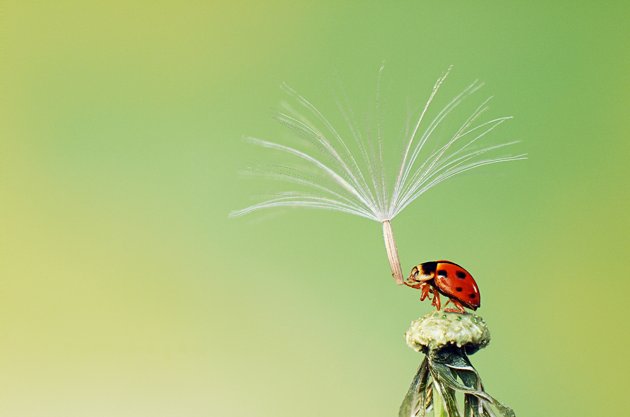 Thanks for your attention
“Knowing is not enough; we must apply.
 Willing is not enough; we must do.”

" Goethe“